Topic – Rainforests – Is the Rainforest really living?
Rainforests around the world, layers of the rainforest (plants / animals / creatures) deforestation and how to protect the rainforest
R.E - Christianity
Has Christmas lost its true meaning?
Literacy  National curriculum 
Text – The Tin Forest. Main outcome information leaflets.
Text – The Journey Home. Main outcome persuasive letters
Music –
 Recorder stage 1 – Make rainforest instruments to create and perform musical compositions.
Is the rainforest really living?
Numeracy National Curriculum 
Yr2 – Numbers to 100, addition and subtraction, properties of shapes, 2 / 5 / 10 time stables
Yr3 – Place value within 1,000, addition and subtraction, multiplication and division, 3 / 4 / 6 times tables
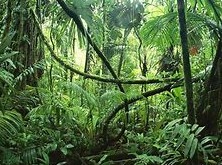 Computing – Creating media 
Create an animation
Art – Rainforests
Create a diorama of the Rainforest, Tribal art, Kayapo patterns and headdresses.
PSHE – Me and my relationships
Explain why we have rules in different situations, explain feelings we may feel when we lose something important to them, demonstrate cooperation and collaboration (team work), identify how we can have positive relationships with special people, strategies for resolving conflict, explain and understand what a dare is, consider others’ point of views
Science – Living Things and their habitats. 
 Understand habitats, what dangers are affecting habitats and what we can do to change this.
P.E
Real P.E – Dynamic balance and agility – jumping and landing, Static balance - seated
Cricket